Community Living Connections is a network of providers , that  can connect individuals with the right kind of help, when and where you need it. Older adults, adults with disabilities, caregivers, family members and professionals can call us to get objective, confidential information about community resources and service options.
https://www.communitylivingconnections.org/
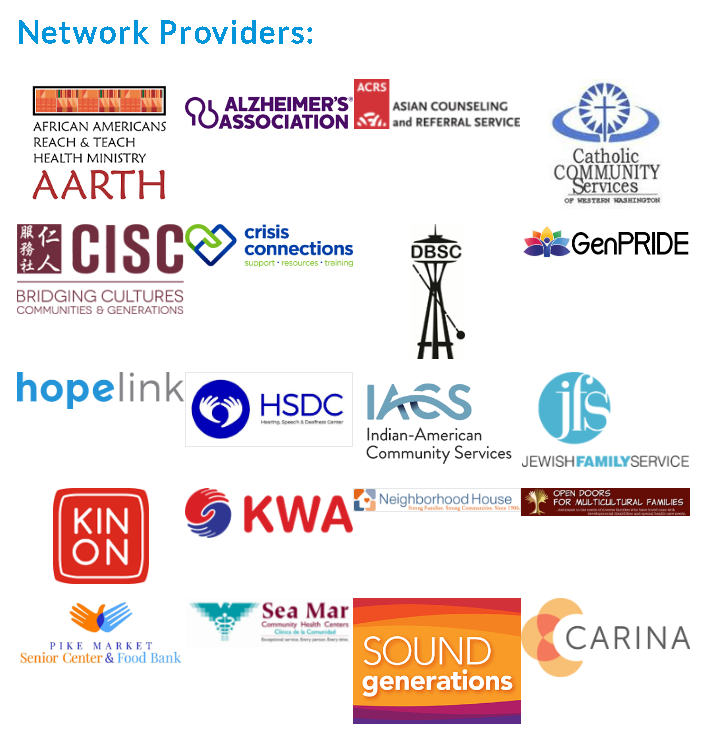 Zoom & Meeting Tips
Video is not mandatory 
Mute if you are not speaking 
Questions through out the meeting can be put into the chat box
When in breakout rooms, if your comfortable please have video on 
Powerpoint slides will be sent after meeting on the CLC website
Agenda
10:00-10:10 AM: Introductions /CLC Overview    
10:10-10:30 AM: Pacific Associates – Ticket to Work, Jan Johnson – Project  
                               Manager 
10:30-10:50 AM: King County Metro’s Transit Instruction Program, Christiana 
                               Williams – Outreach Coordinator 
10:50-11:00 AM: Breakout Rooms – Networking, Name, Role, Agency, and how we 
                               can help each other.
11:00-11:20 AM: Homage AmeriCorps Senior Companion Program, Deborah 
                               Gurney – Manager & Mary Ann Higgins – Senior Companion 
                               Program Coordinator
11:20-11:40 AM: Valley Medical Center – Volunteer Health Coach Program, Janitsa 
                               Dolan – Health Coach Program Social Worker 
11:40-12:00 PM: Job openings, ADS updates, announcements, questions and 
                               resources
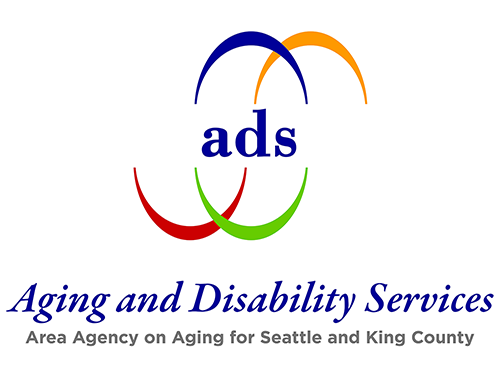